LP1 - Knowledge Organiser – History of Film and Teen Drama
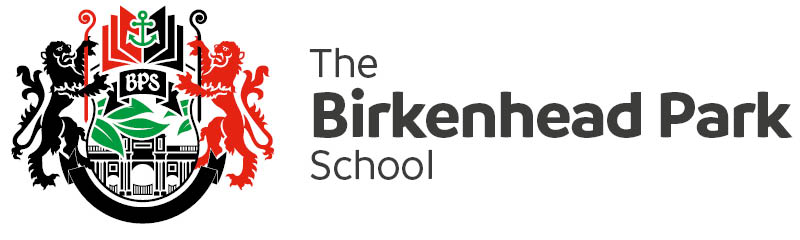 Key Terminology
Timeline of Film-Making
Key Individuals/Films